Nord-Troms, Virkemiddelsonen og Nord-Norge
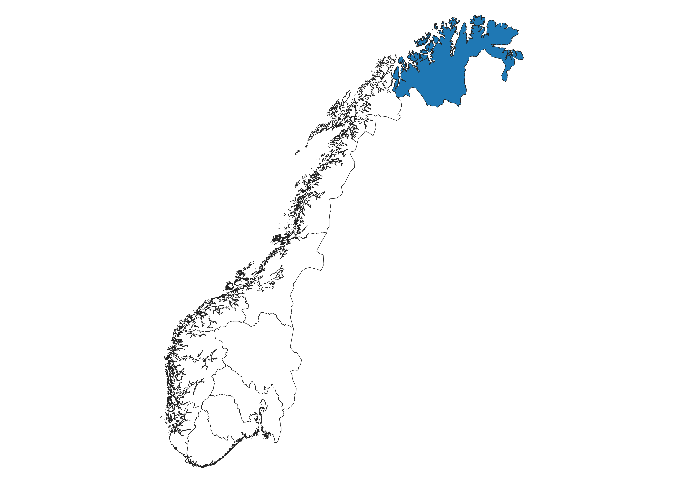 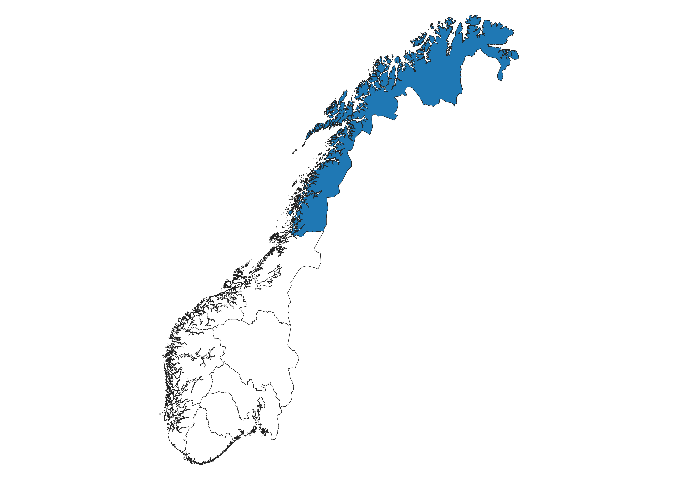 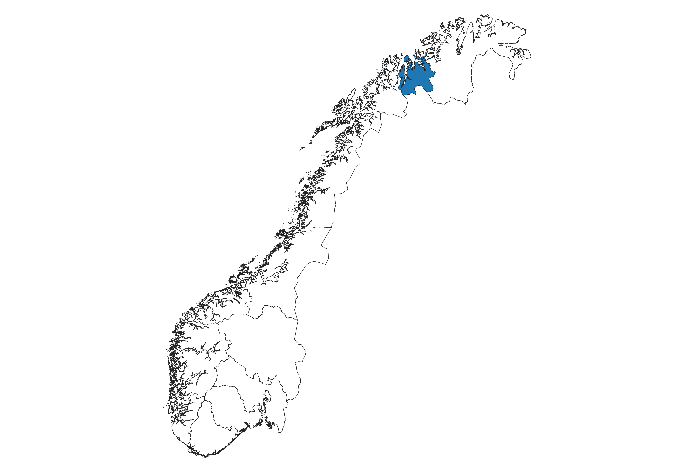 Folketallet pr 1.1.2020
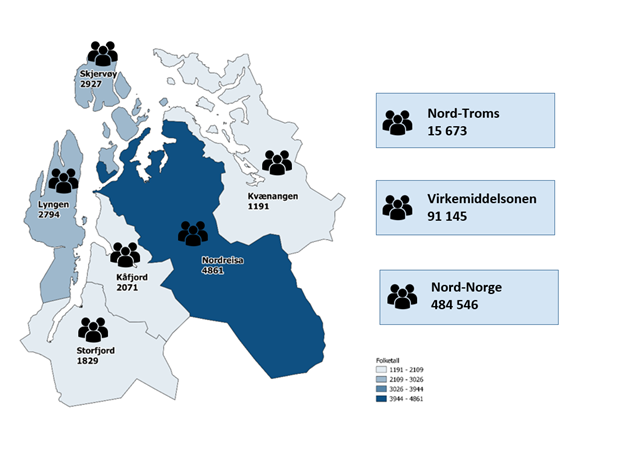 Folketallet fra 2010 til 2020
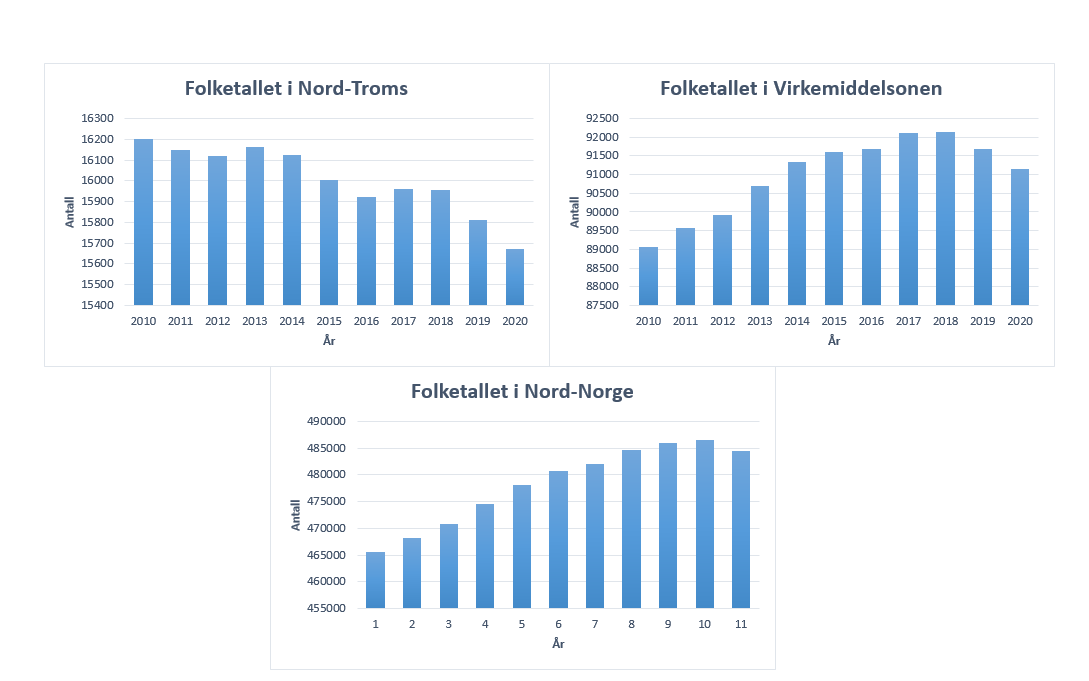 Befolkningspyramider
Fødselsoverskudd
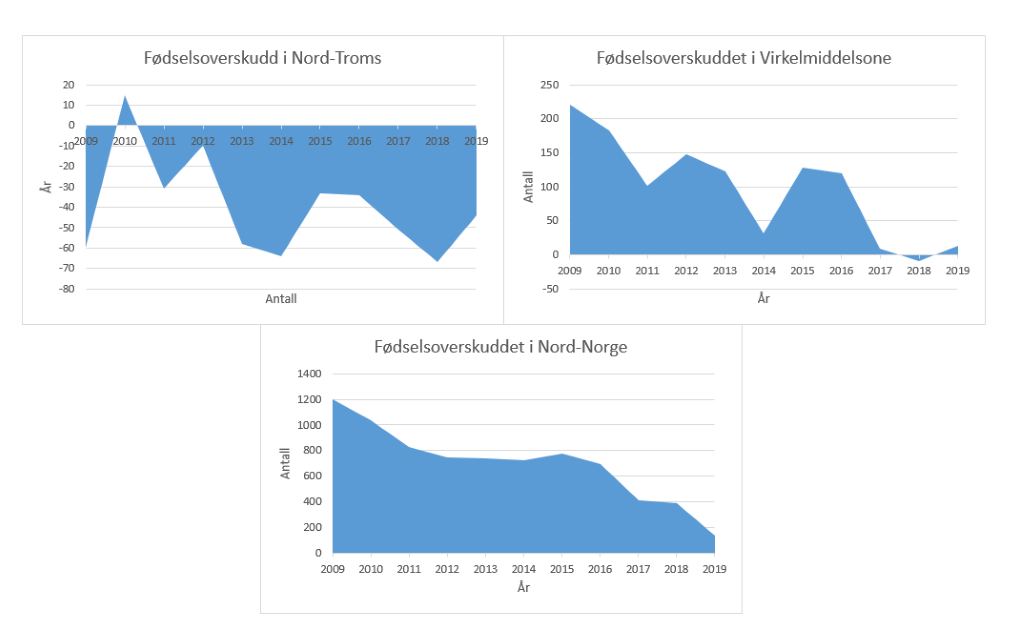 Utdanningsnivå
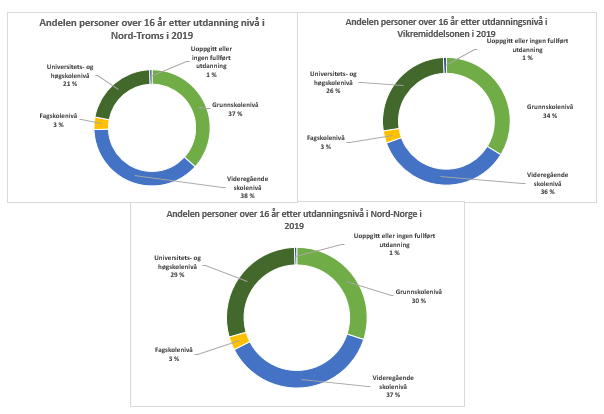 Fullført videregående opplæring
Sysselsatte etter arbeidssted
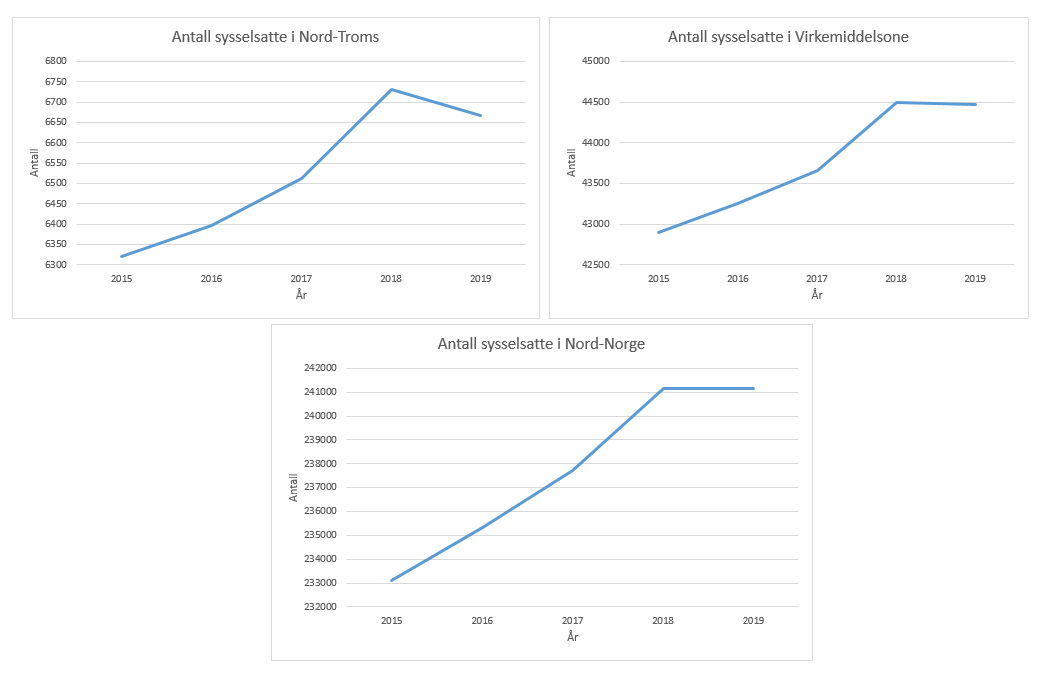 Sysselsatte etter næring
Offentlige arbeidsplasser
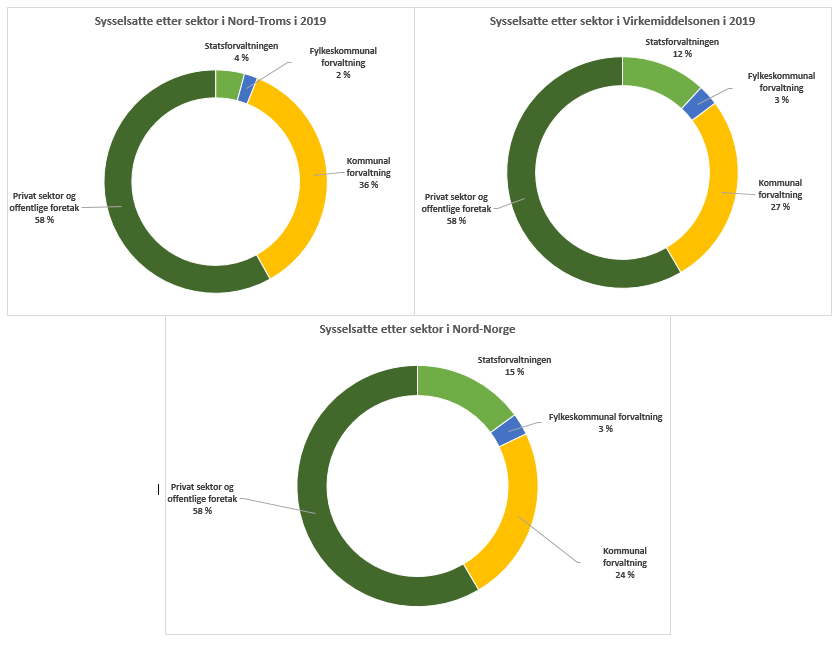 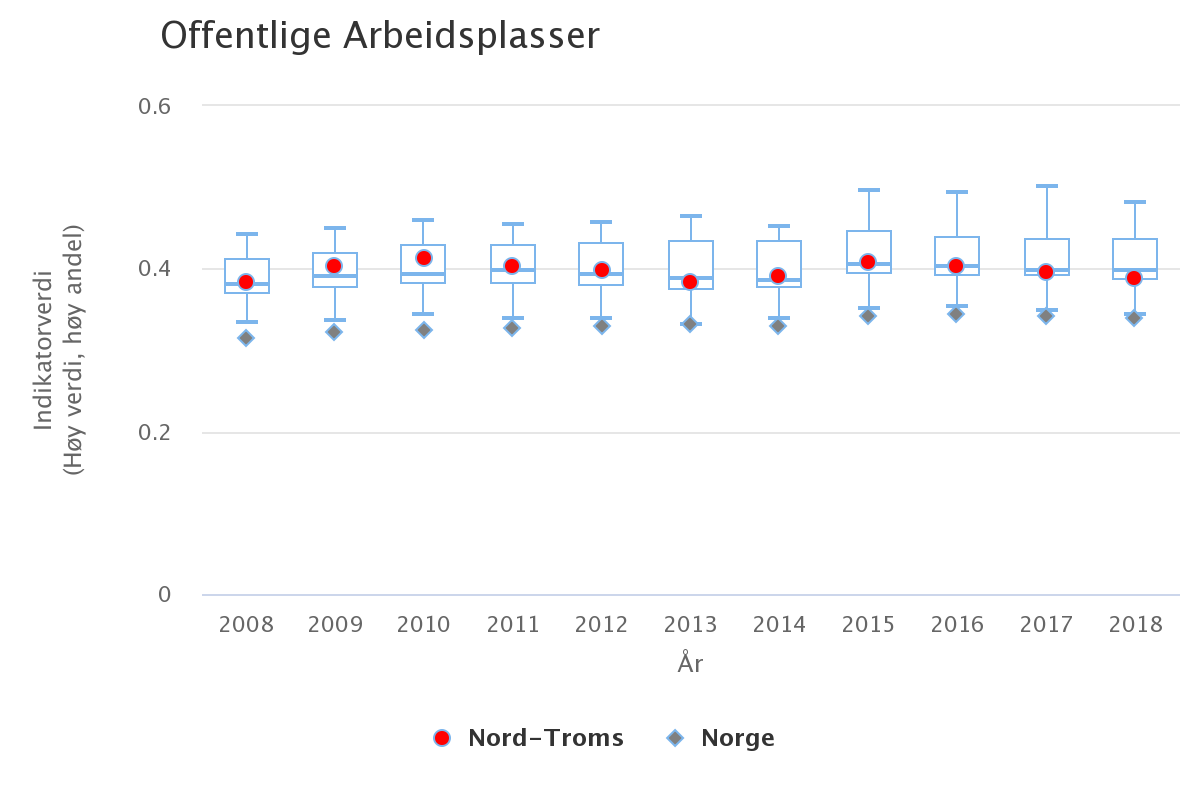 Arbeidsmarkedintegrasjon
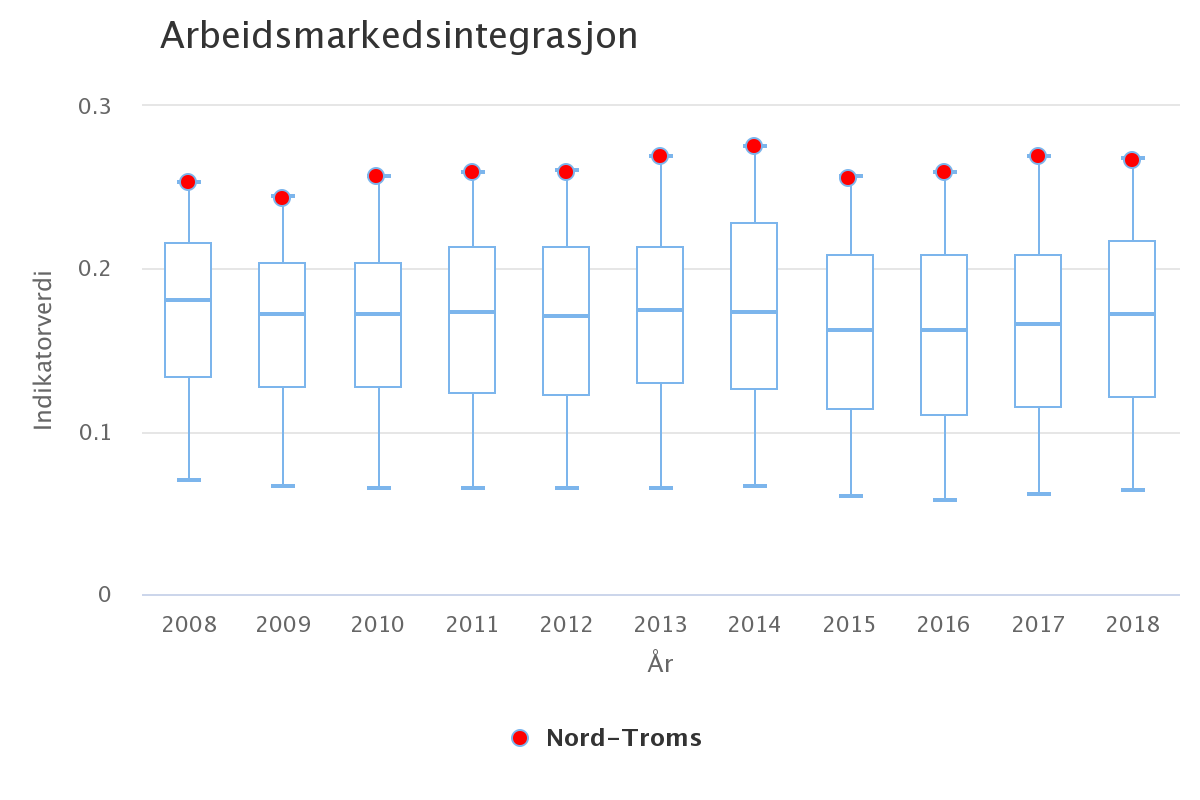 Arbeidsledighet
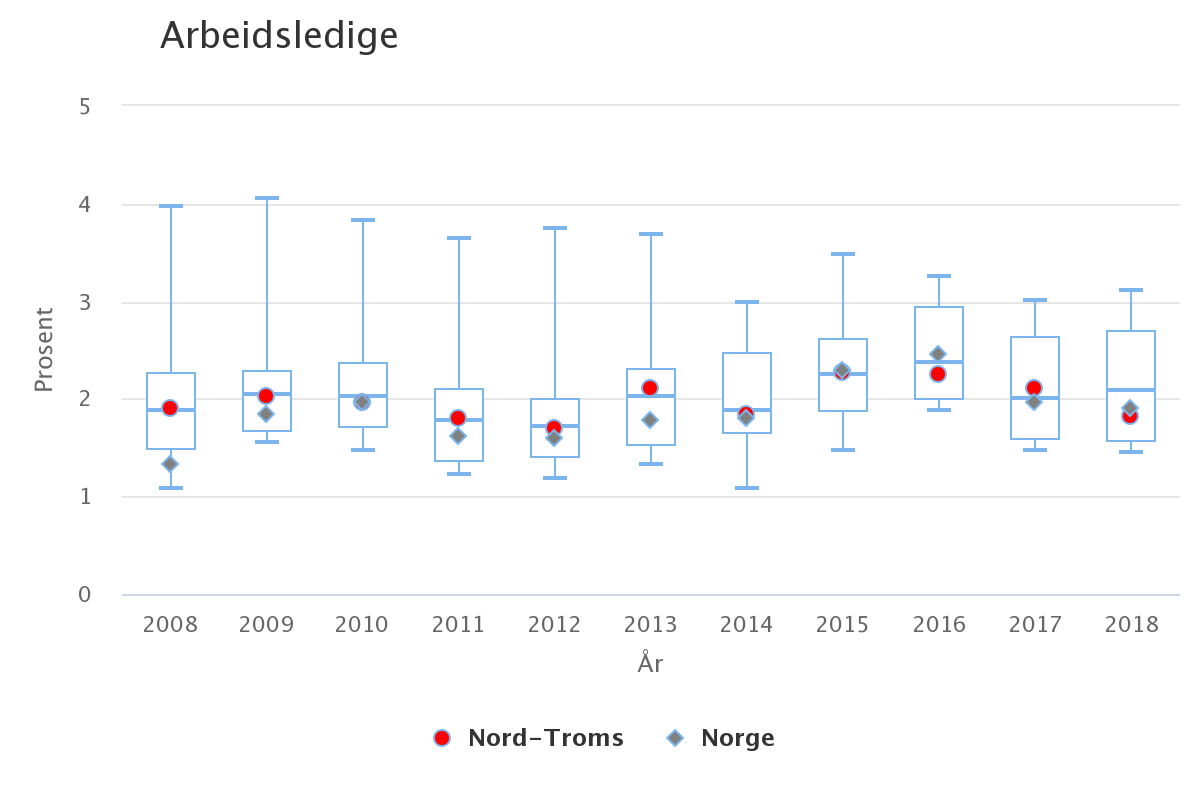 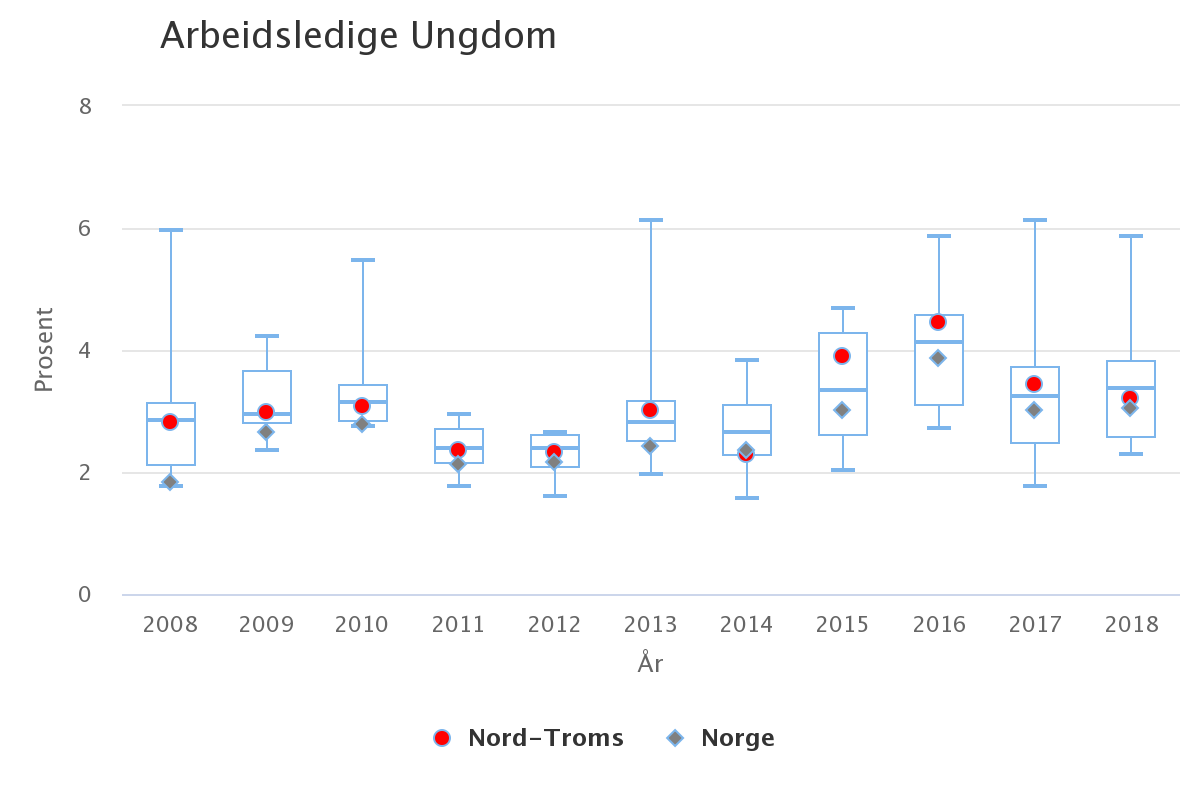 Forsørgelsesrate
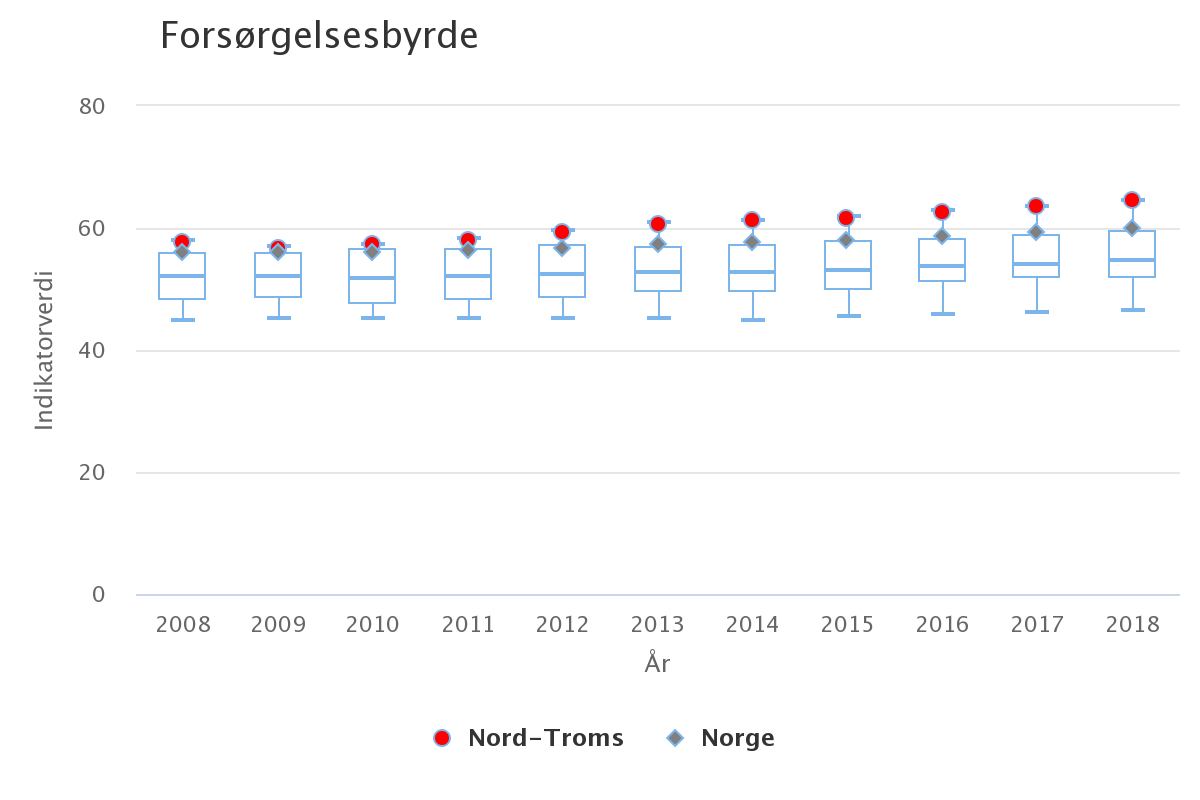 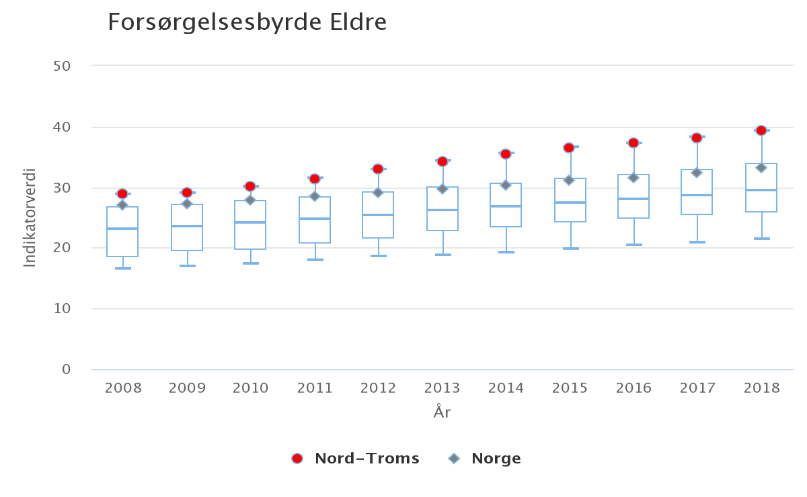